Our 5 Senses Week 4
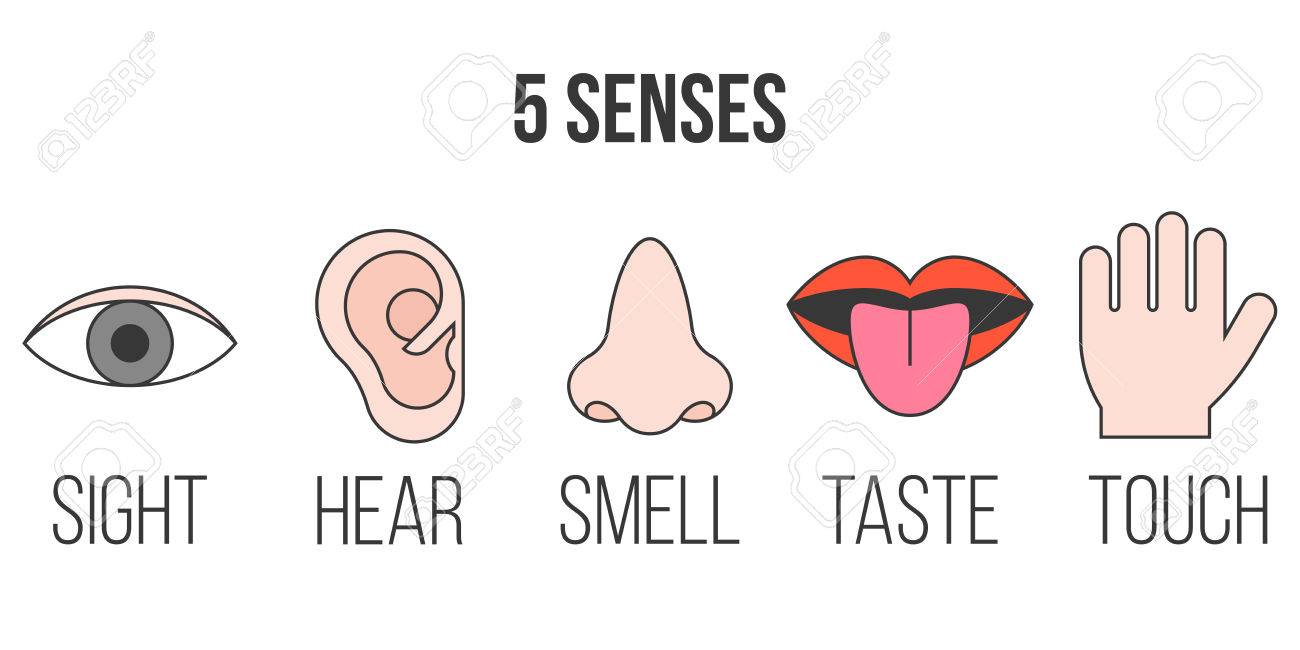 P1/2 Super Science
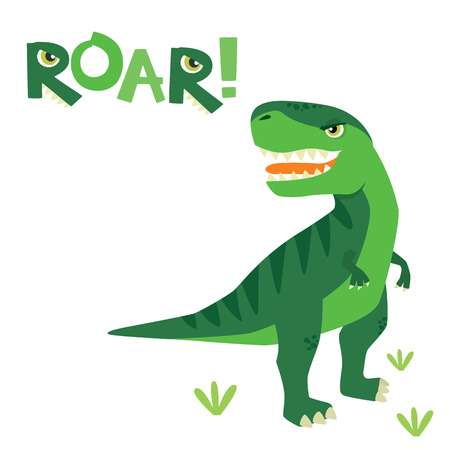 Video- Your Tounge the Taste Maker
https://www.fantasticfunandlearning.com/fun-taste-test-science-experiments-kids.html  Copy and paste Into browser or find link in the lab.
Video - Handa's Surprise
Taste
Useful describing words:

sweet		cool		bitter		
zesty		warm		hot		
sour		sharp		rich		
bland		rotten		tart		
strong		citrus		mild		 	
umami 	tangy 	salty
savoury	 spicy
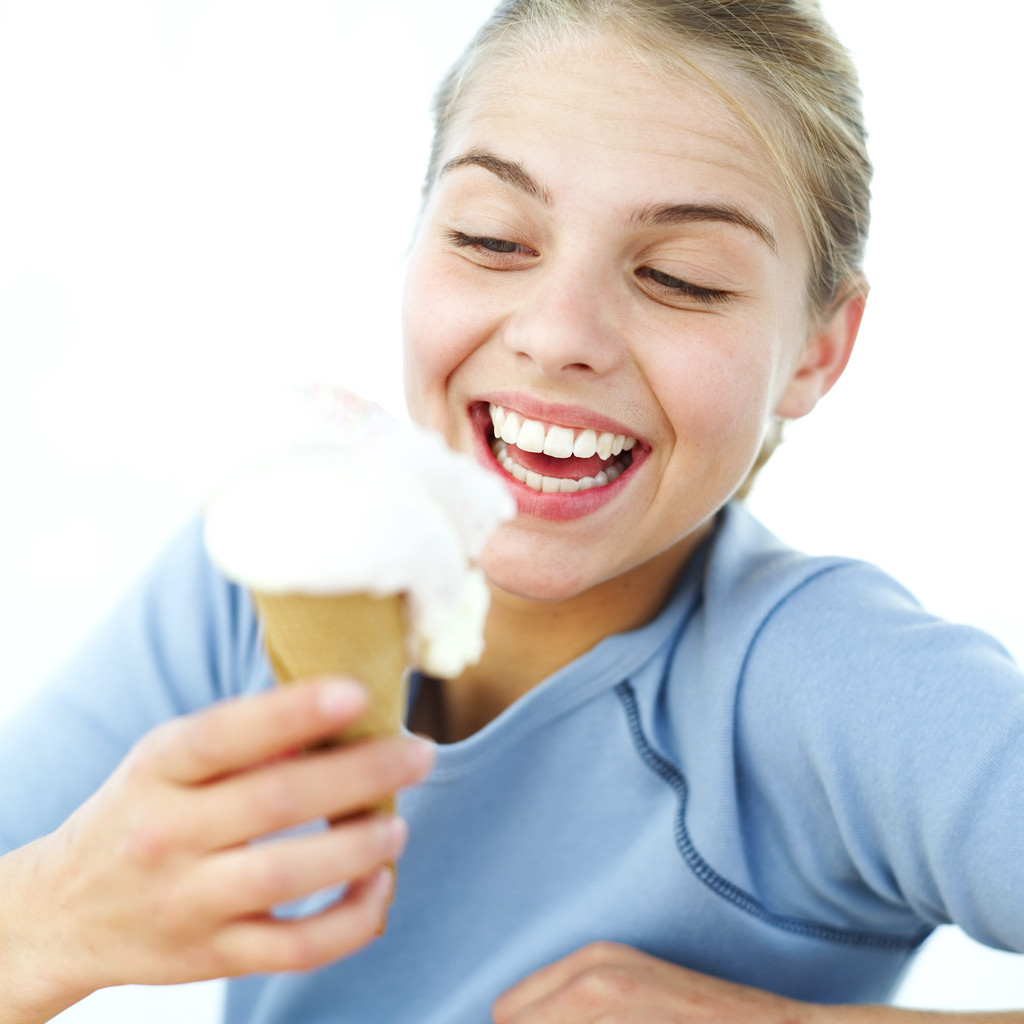 © British Nutrition Foundation 2010
BBC Video Dr Ouch Taste!